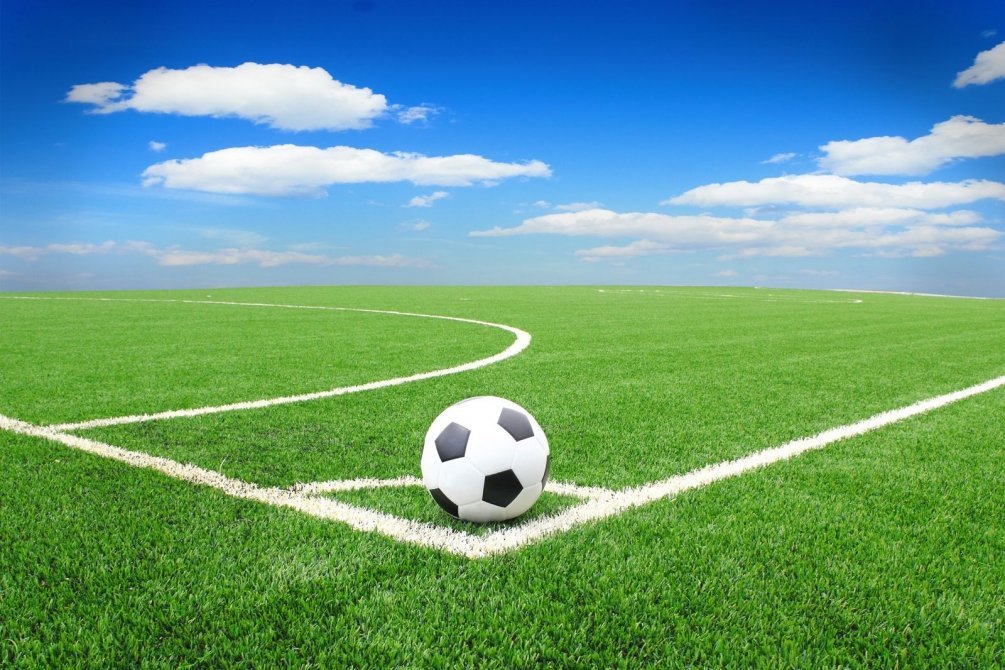 ИНТЕЛЛЕКТУАЛЬНЫЙ ФУТБОЛ
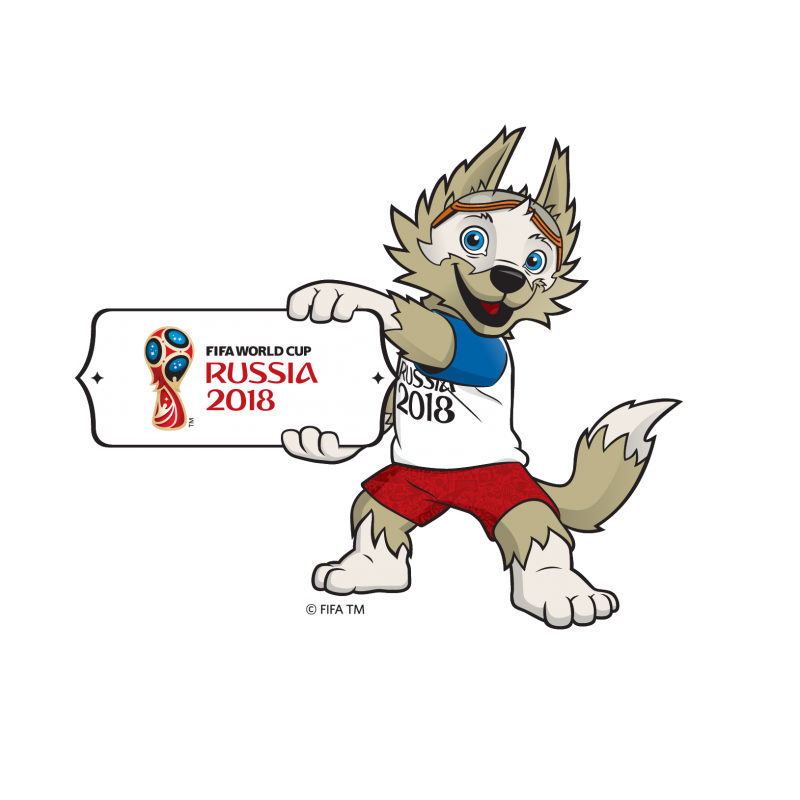 1 тайм
В какой стране в 2018 году проходил чемпионат мира по футболу?
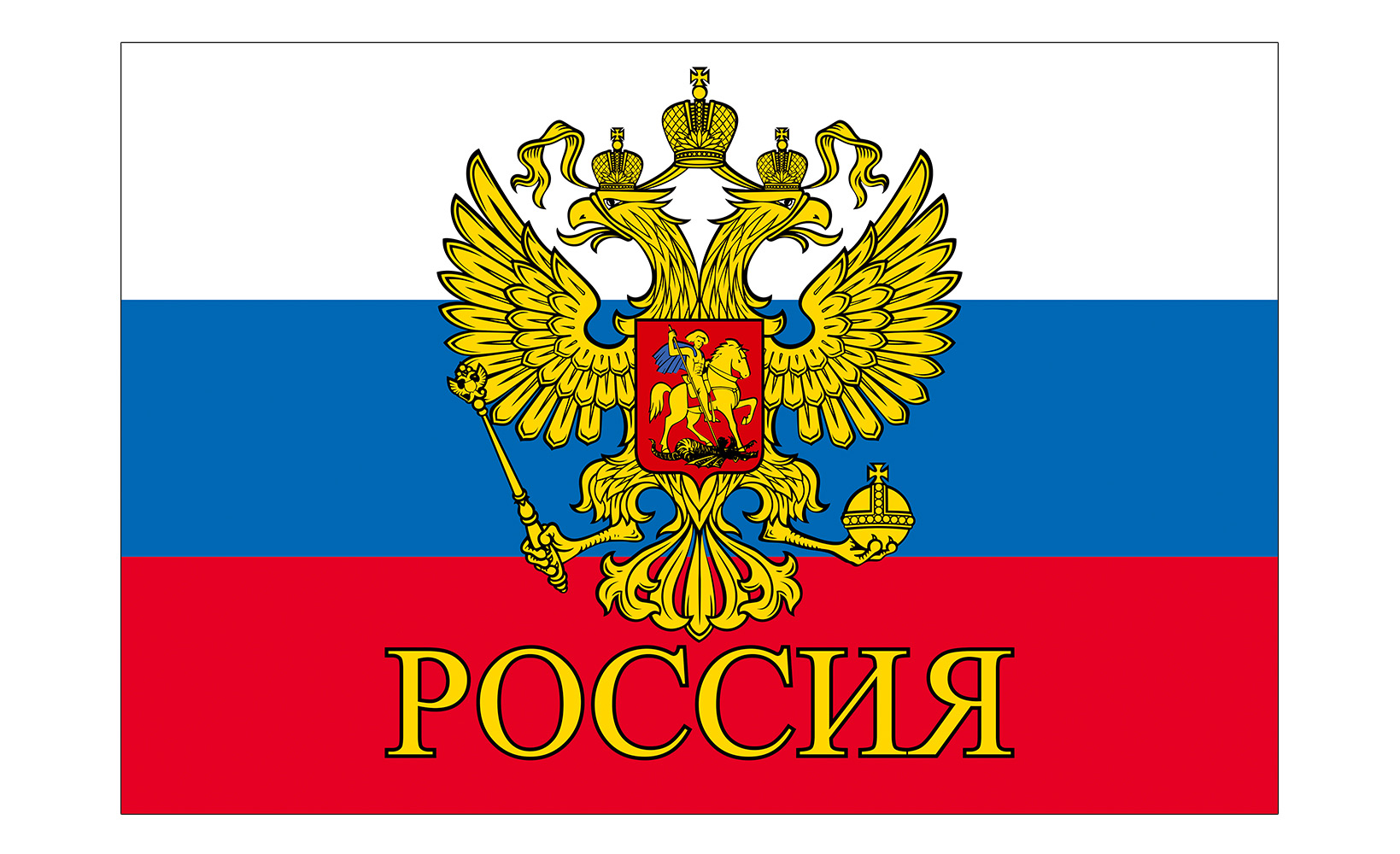 Как звали девочку, которая «уронила в речку мячик»? 
Выберите правильный ответ:
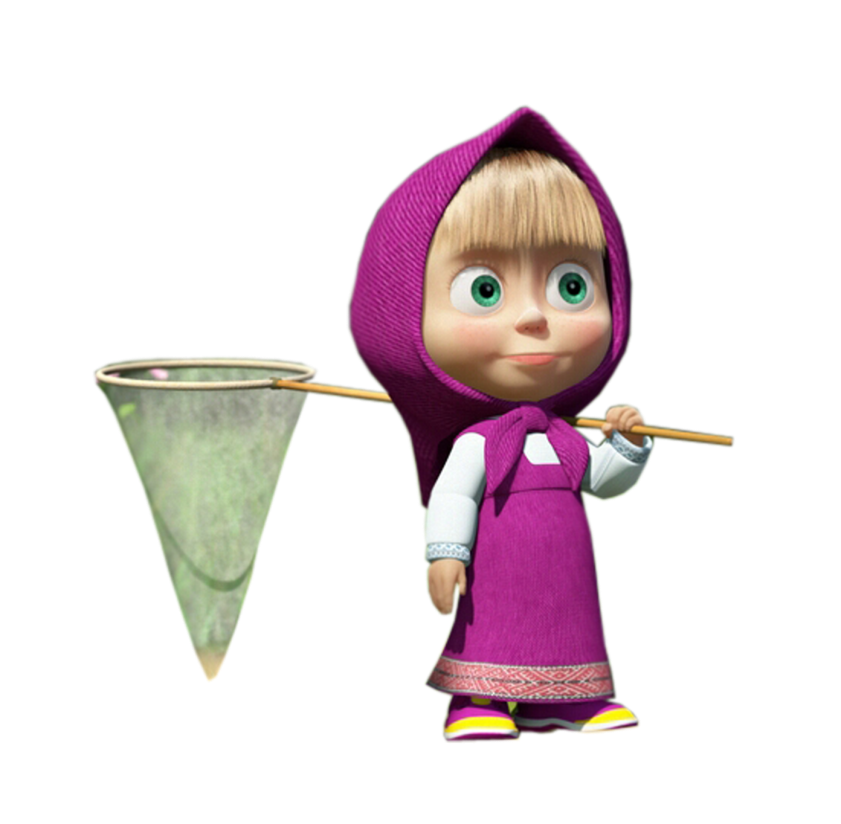 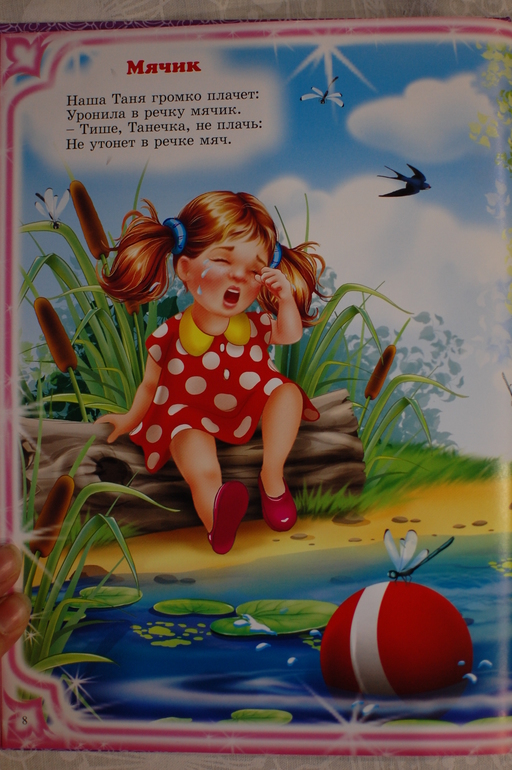 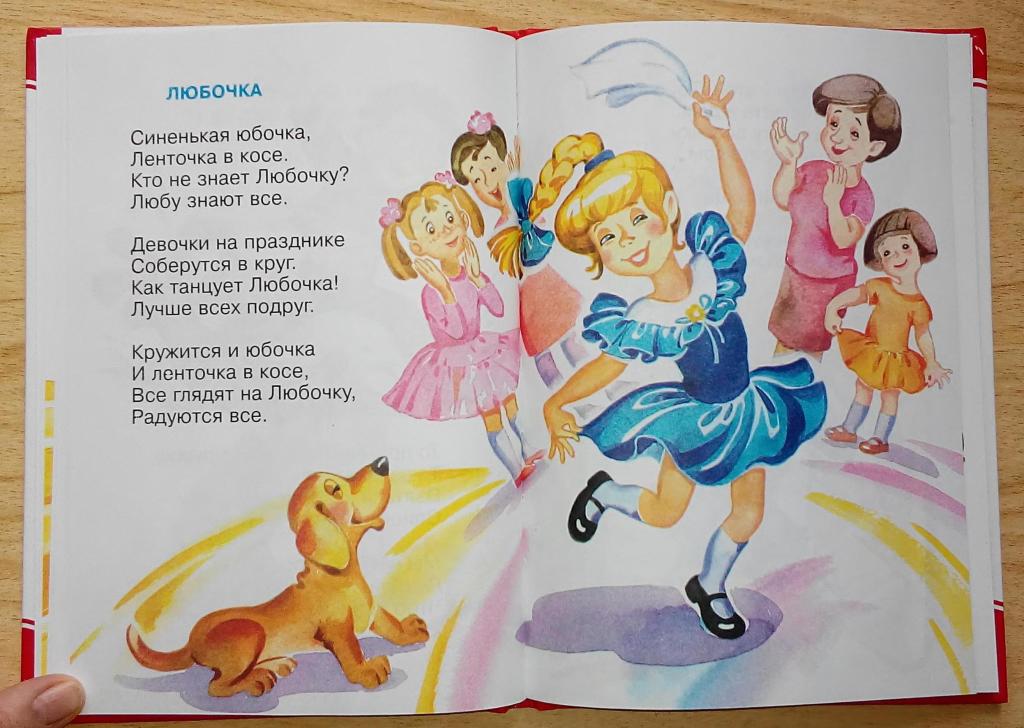 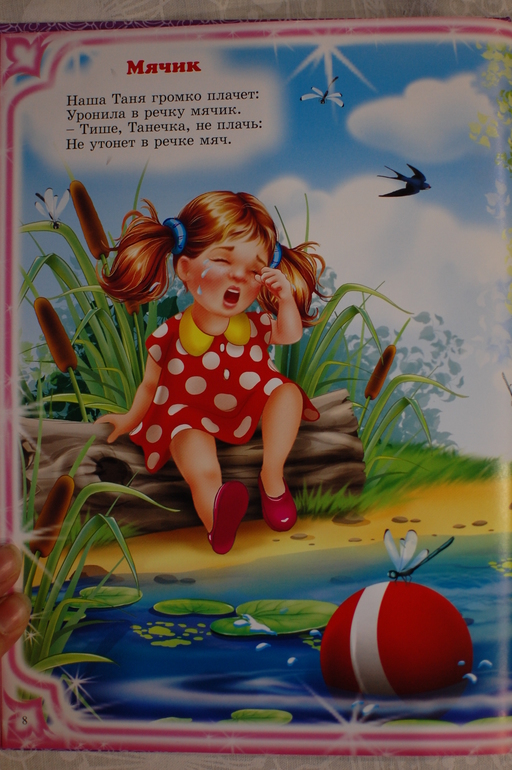 Маша
Любочка
Таня
Кто являлся  символом ЧМ 2018 по футболу? Выберите ответ:
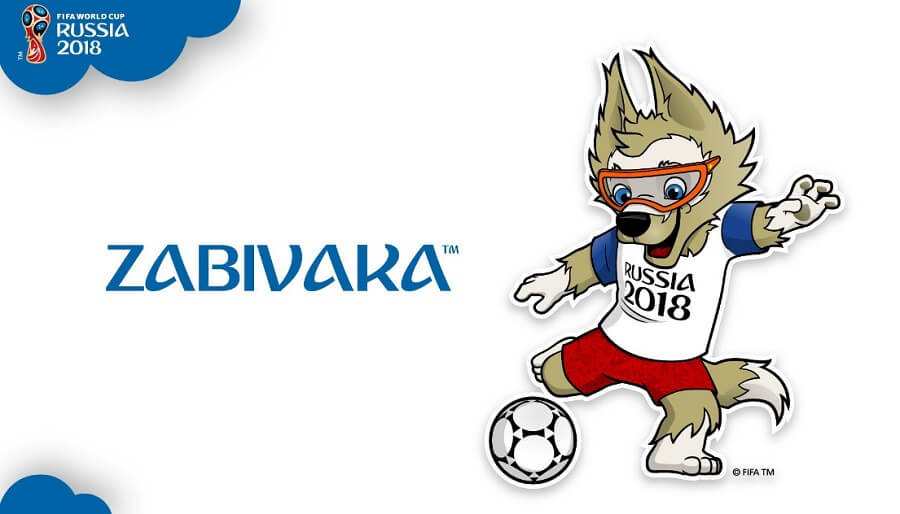 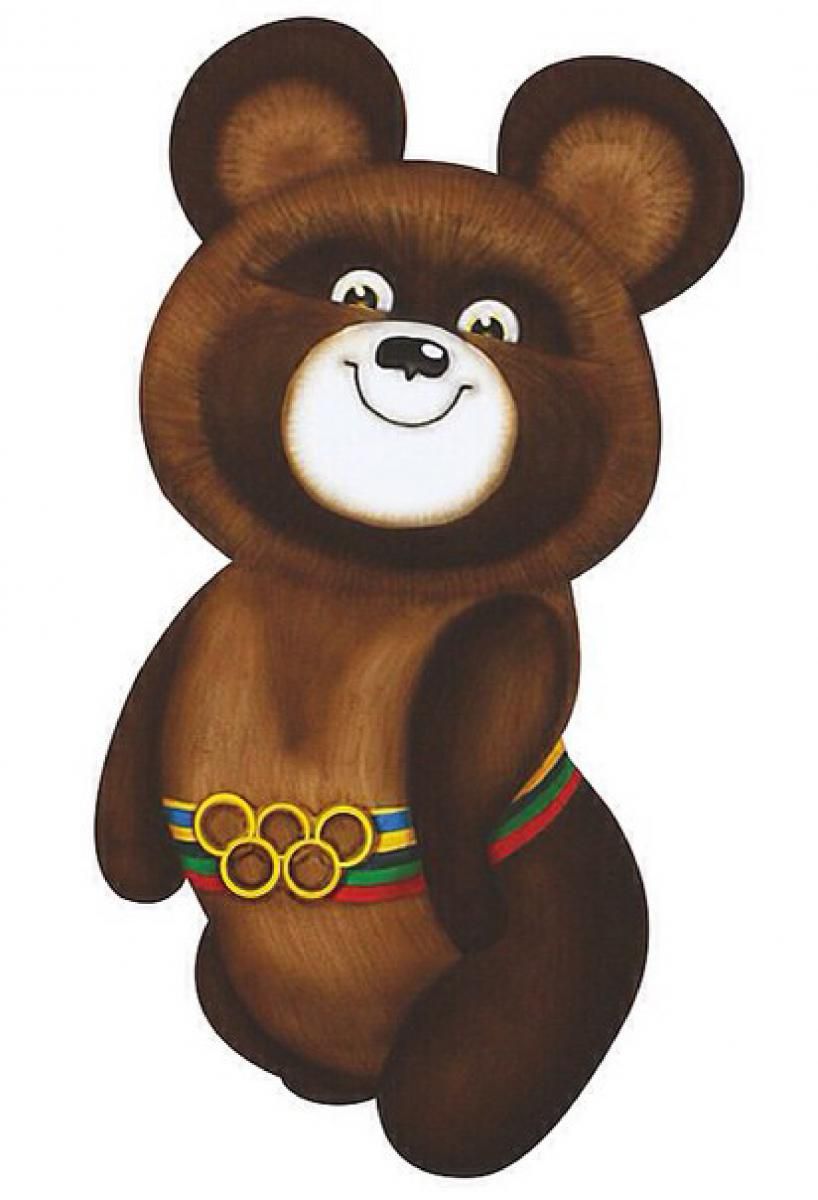 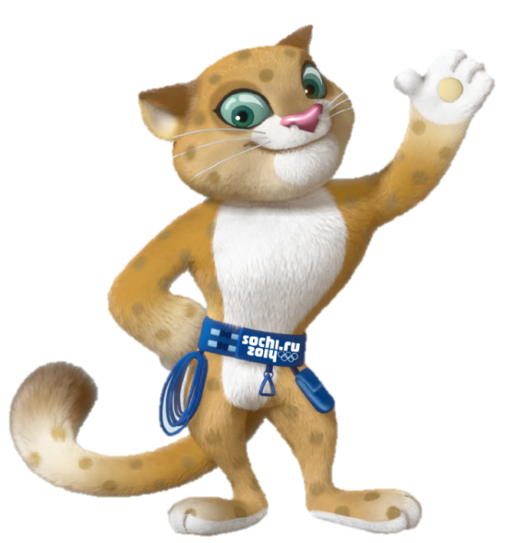 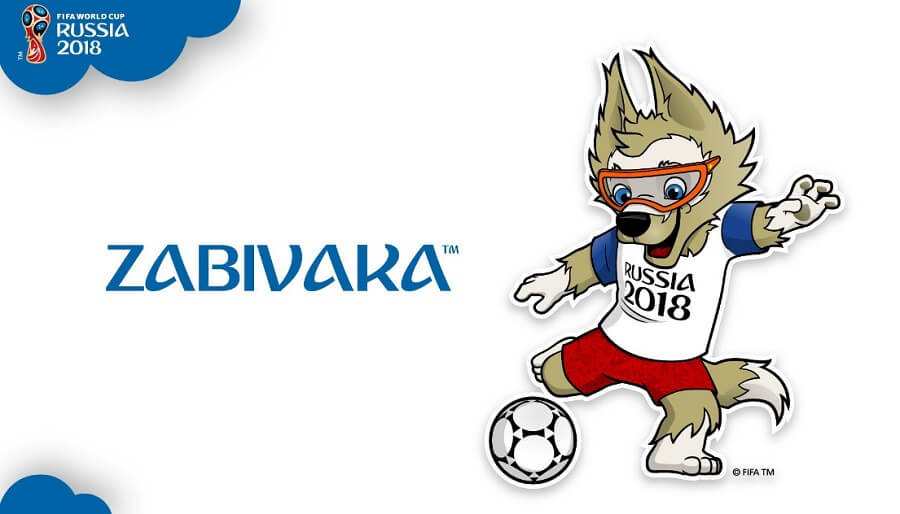 леопард
медведь
волчонок
В какой стране придумали футбол?
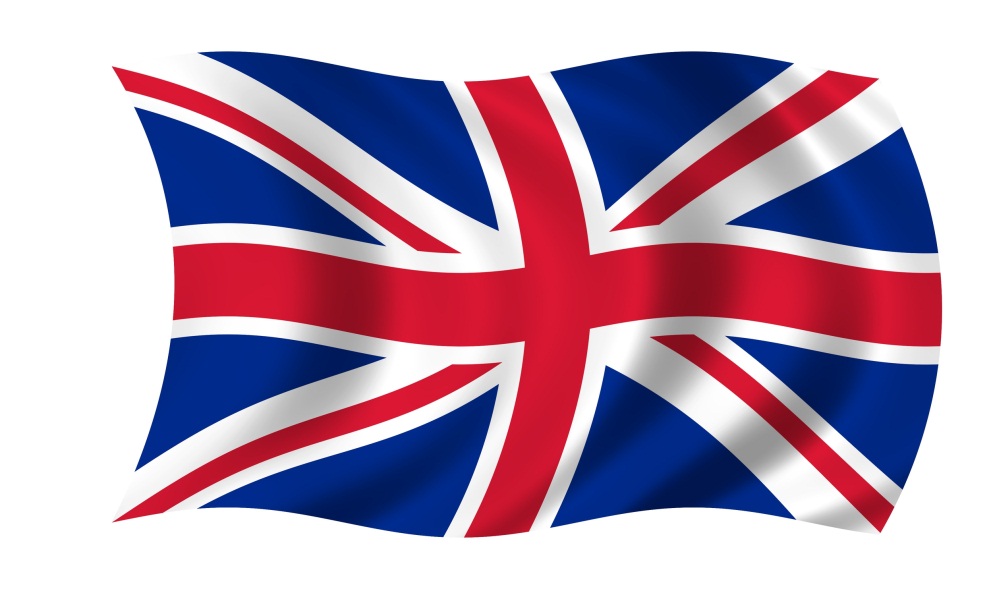 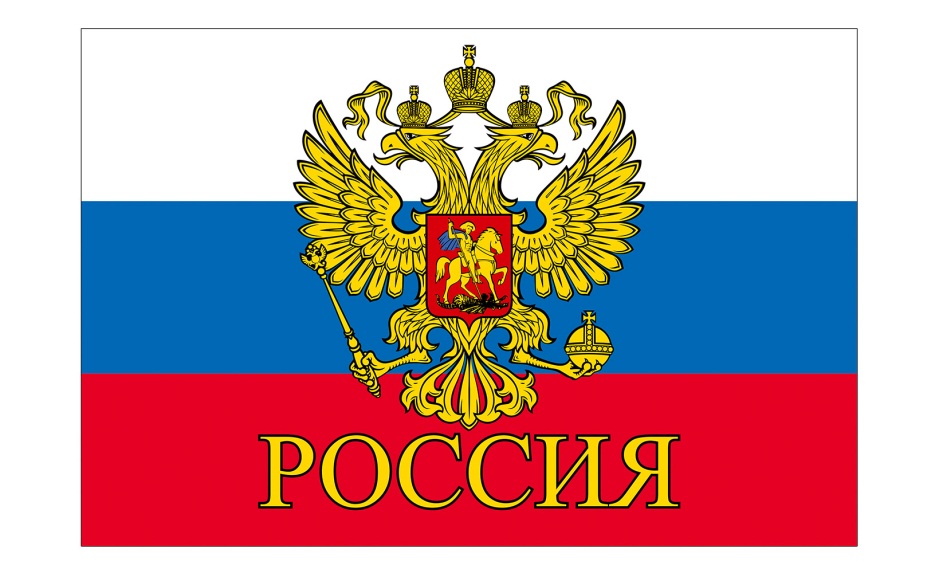 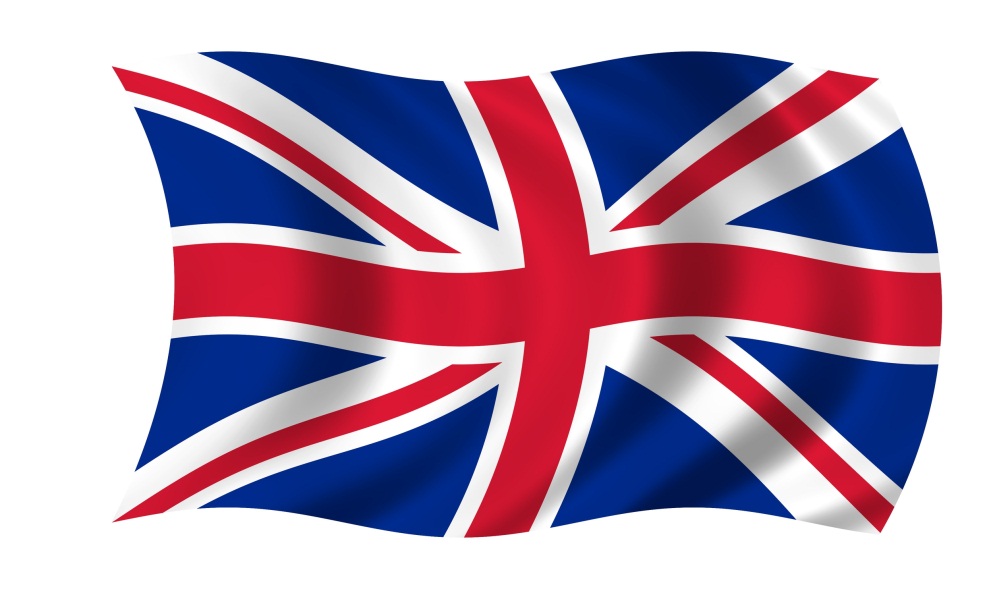 Англии
России
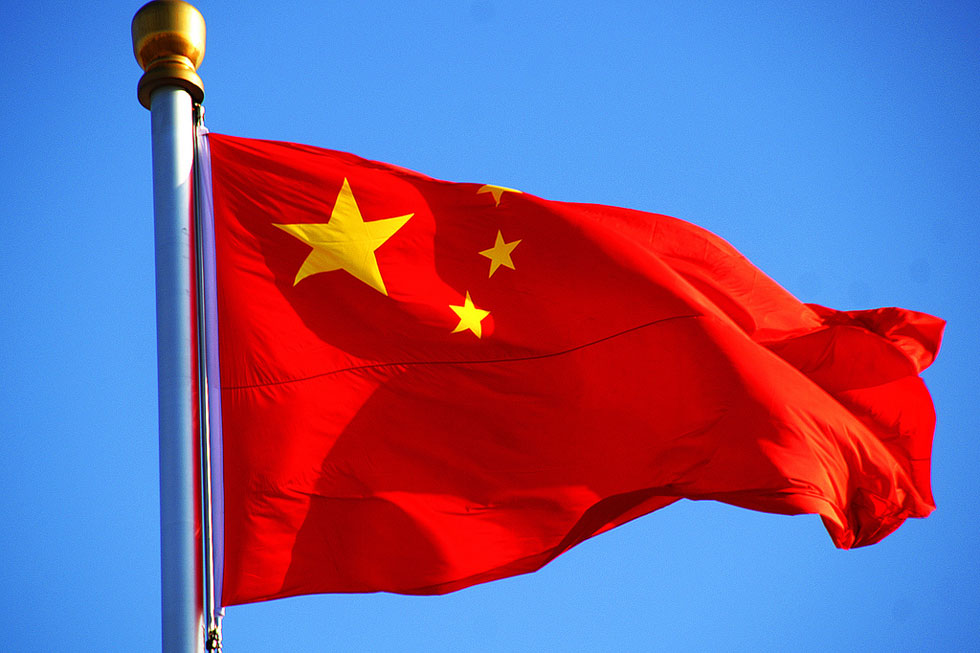 Китае
Что в переводе с английского означает «футбол?»: ручной мяч, мячом и ступней, бей головой?
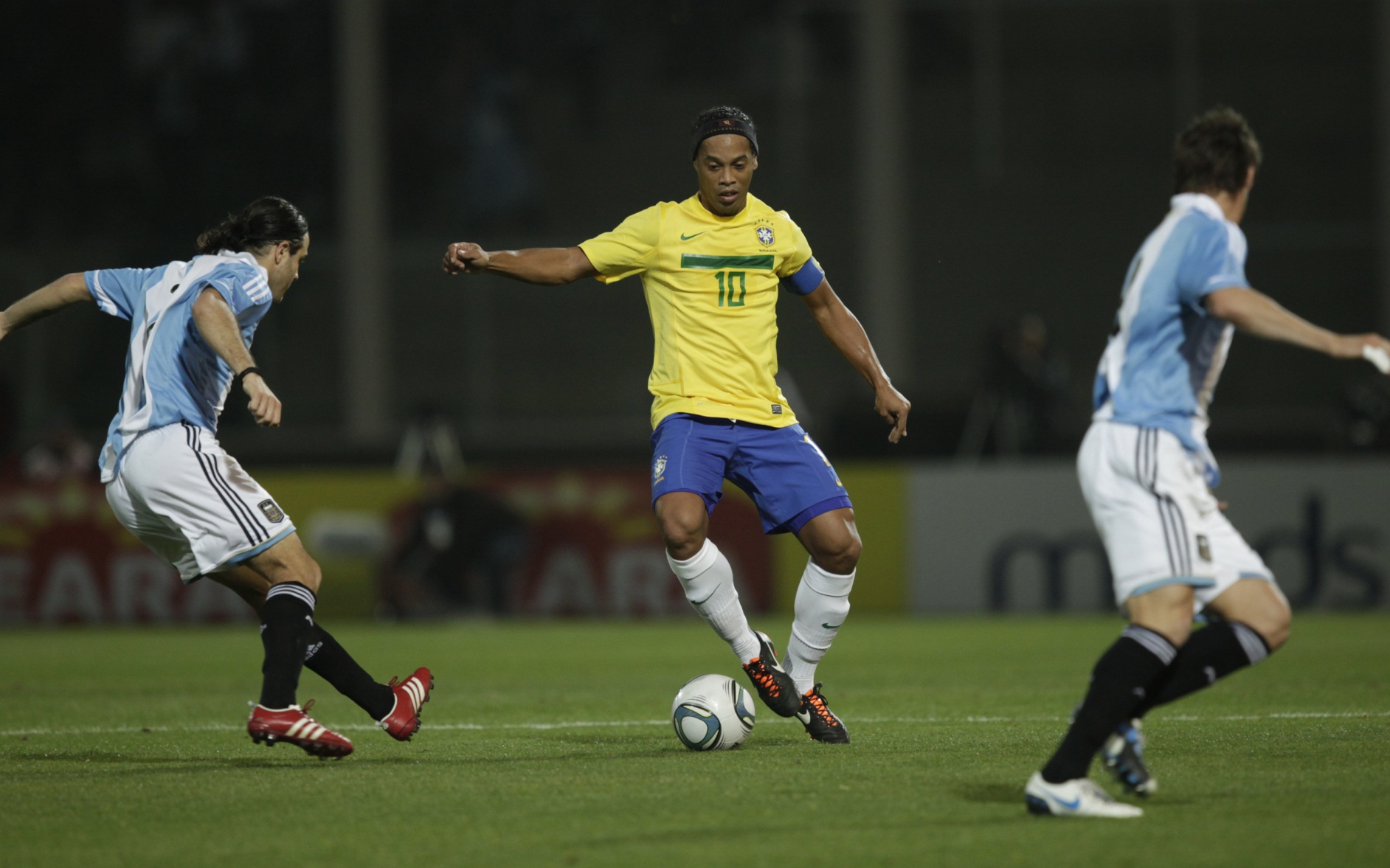 Кто организатор мирового первенства по футболу? Выберите правильный ответ: кока-кола, НХЛ, ФИФА? (ФИФА)
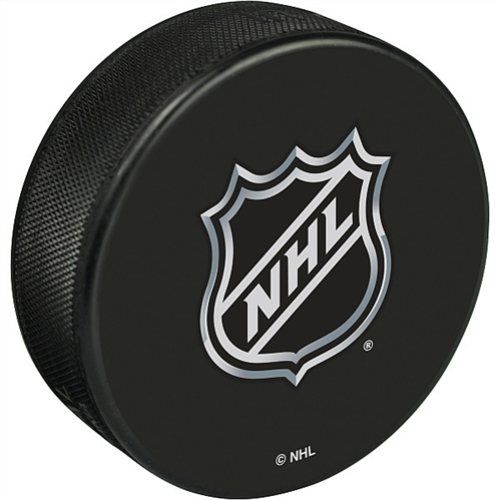 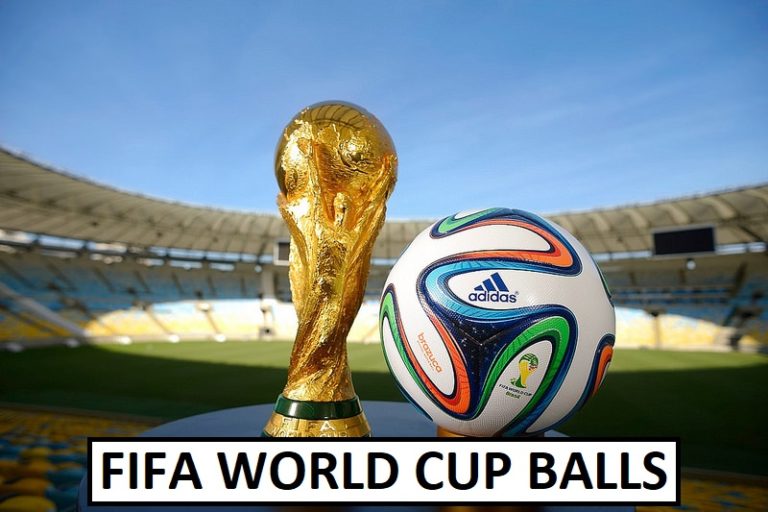 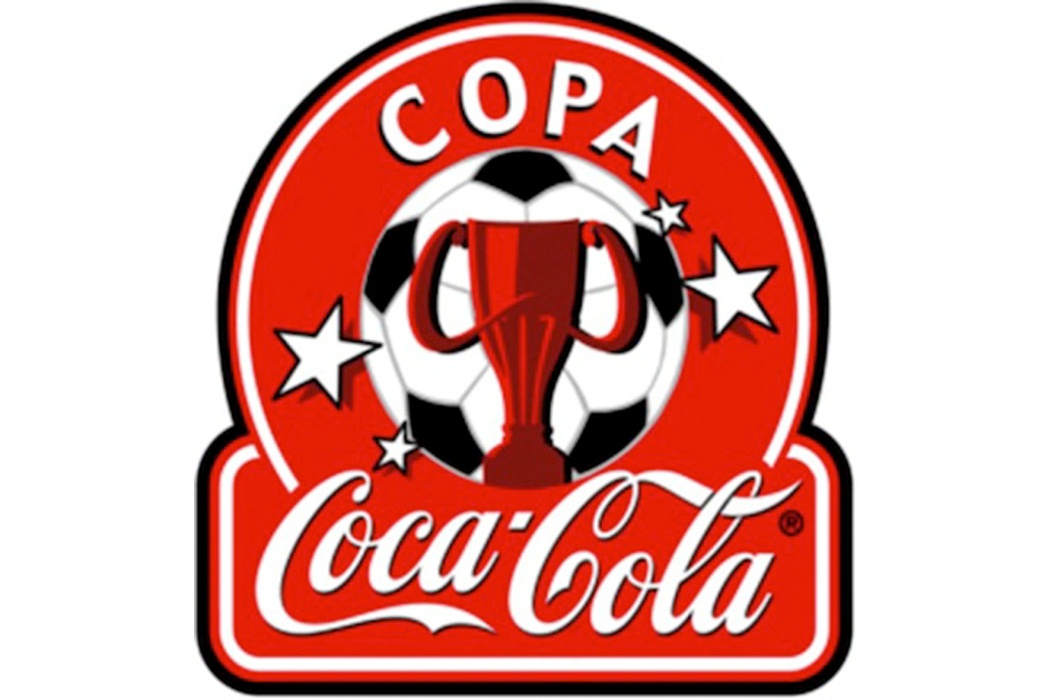 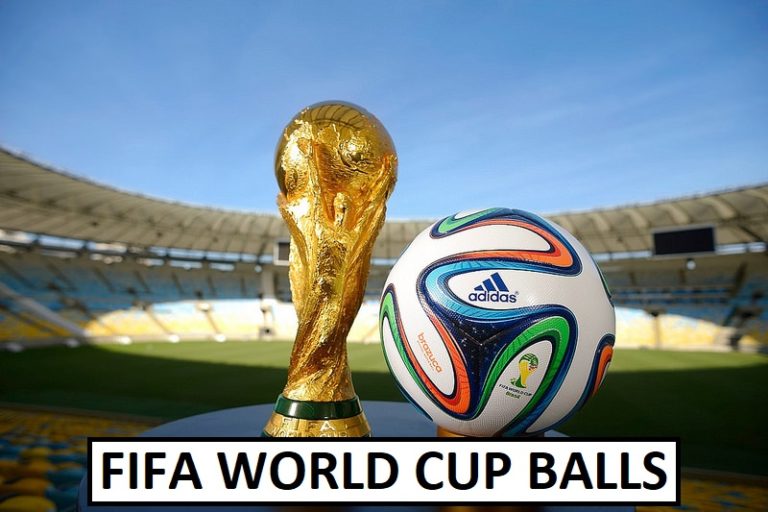 Сколько игроков в футбольной команде? 9, 12,11. (12)
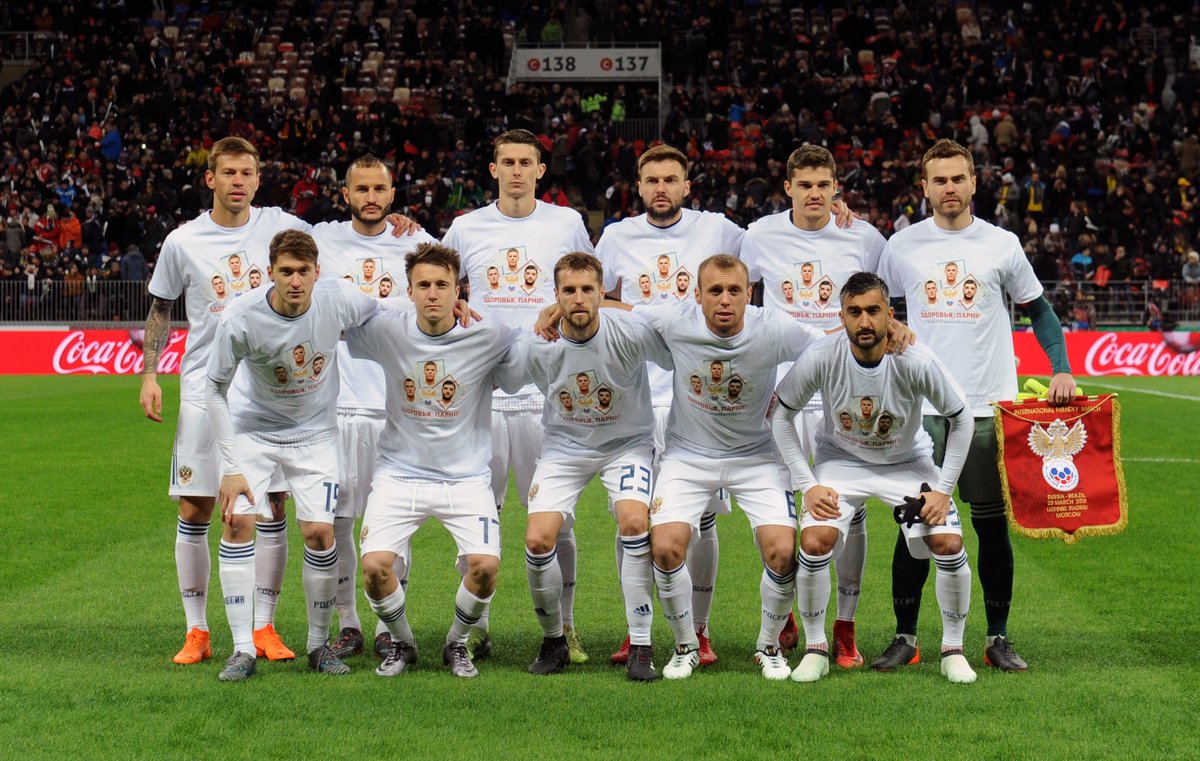 Как называют игрока, которому можно во время игры брать мяч в руки? 
Нападающий, вратарь, защитник? (Вратарь)
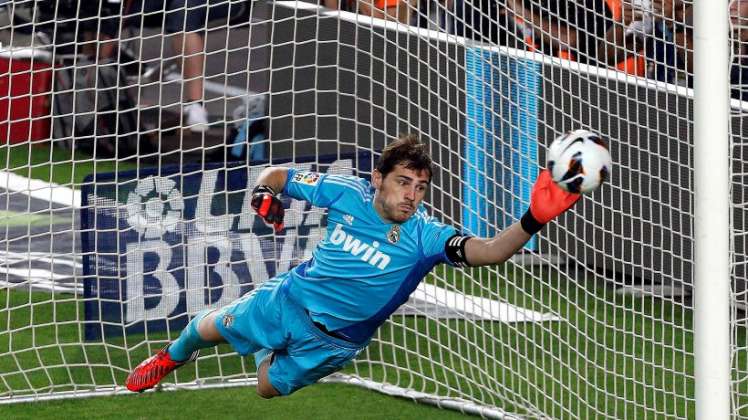 Кто судит футбольный матч? 
Варианты ответа: зрители, арбитр, главный тренер? (арбитр)
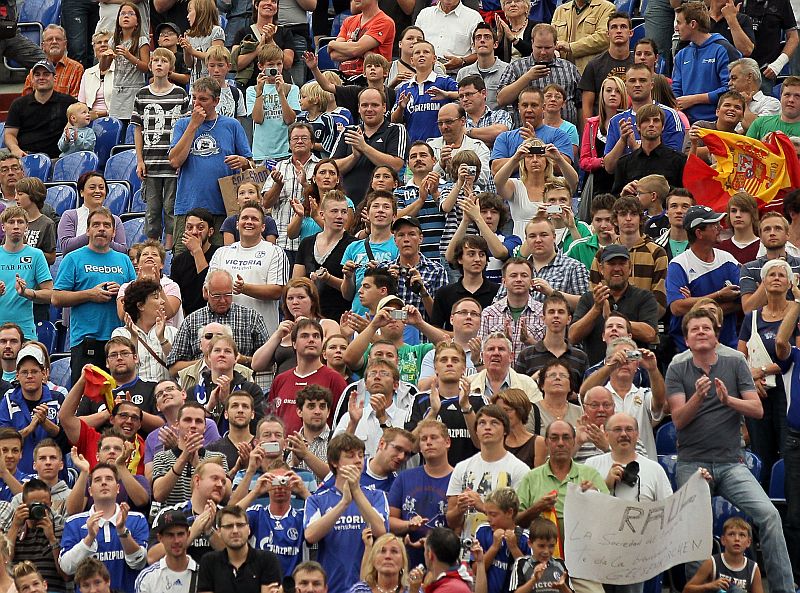 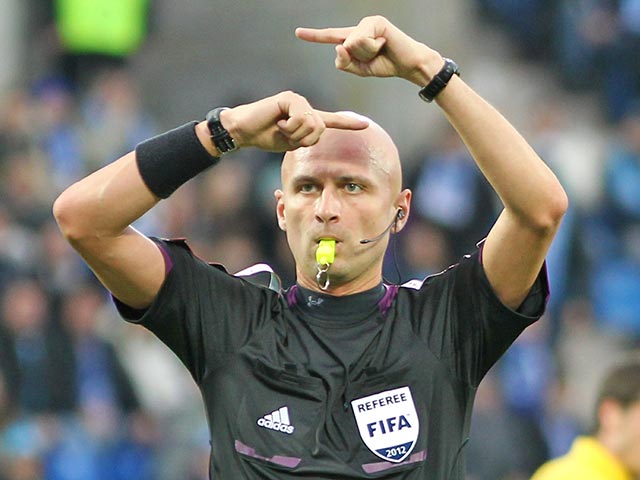 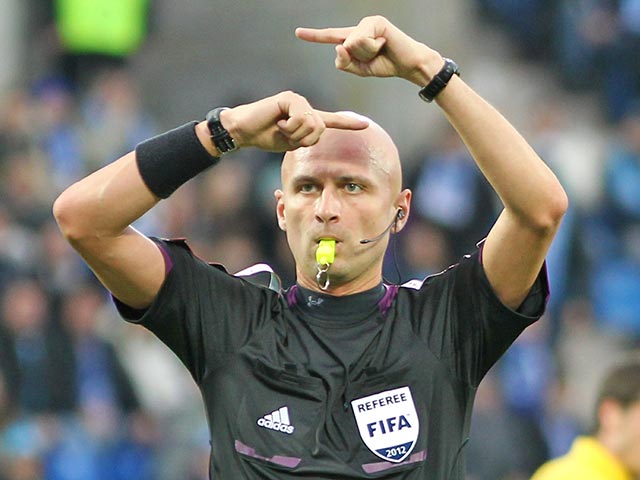 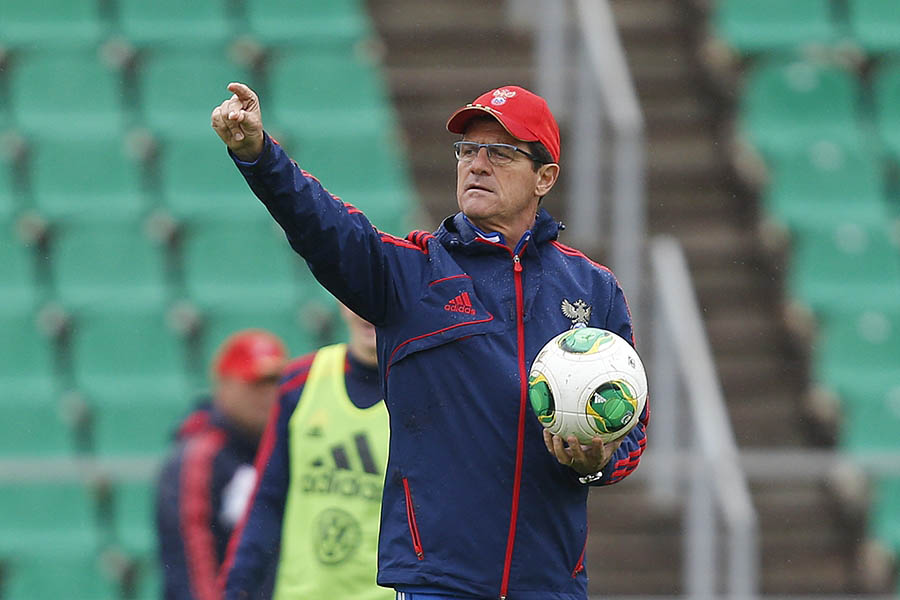 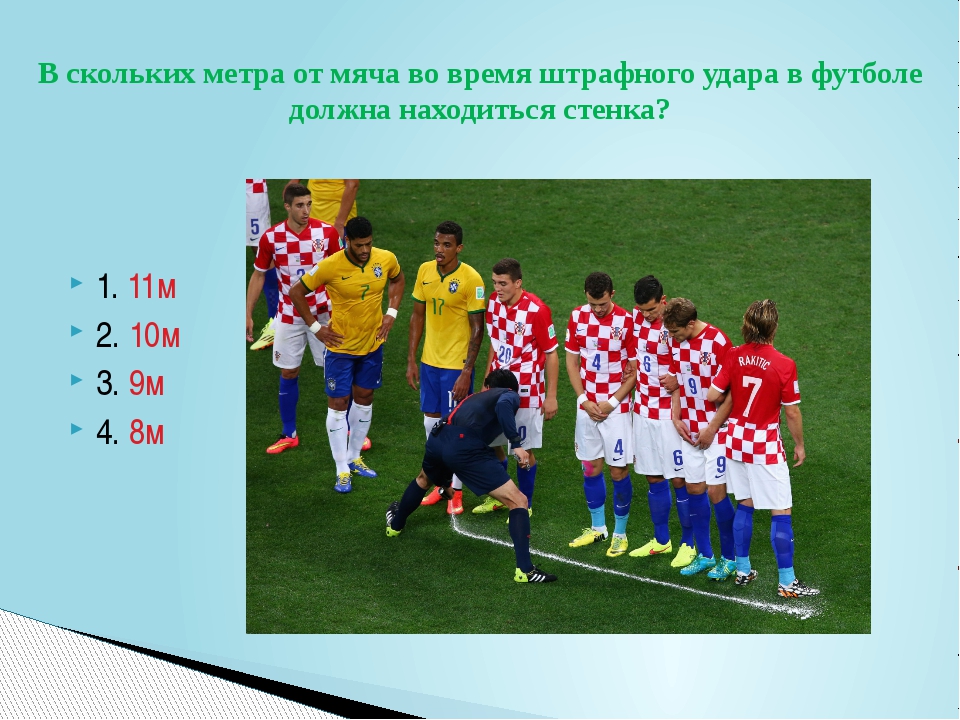 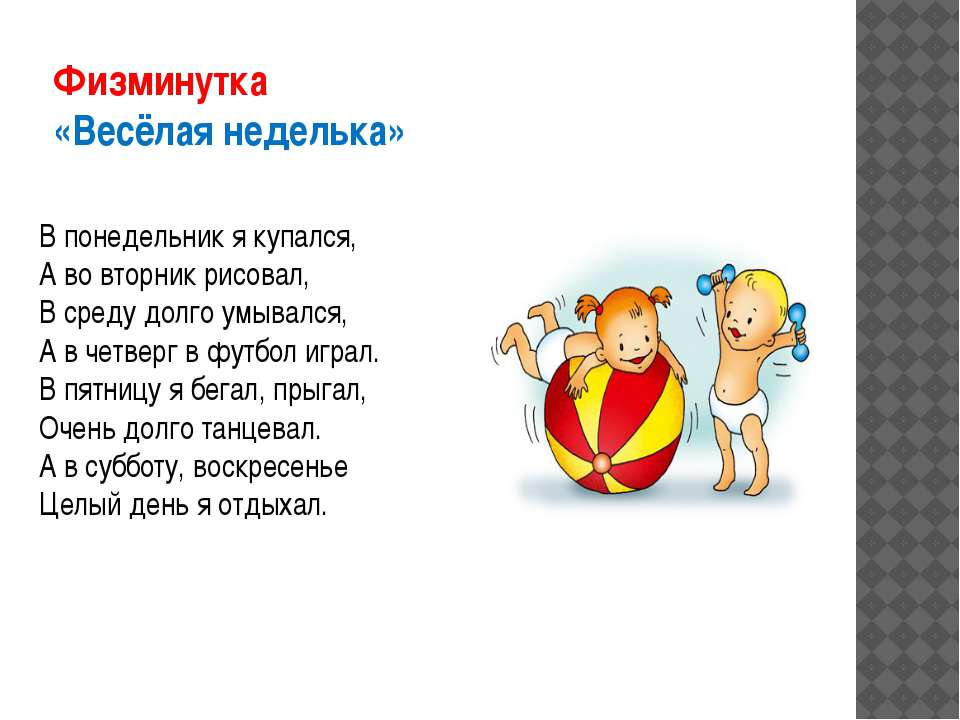 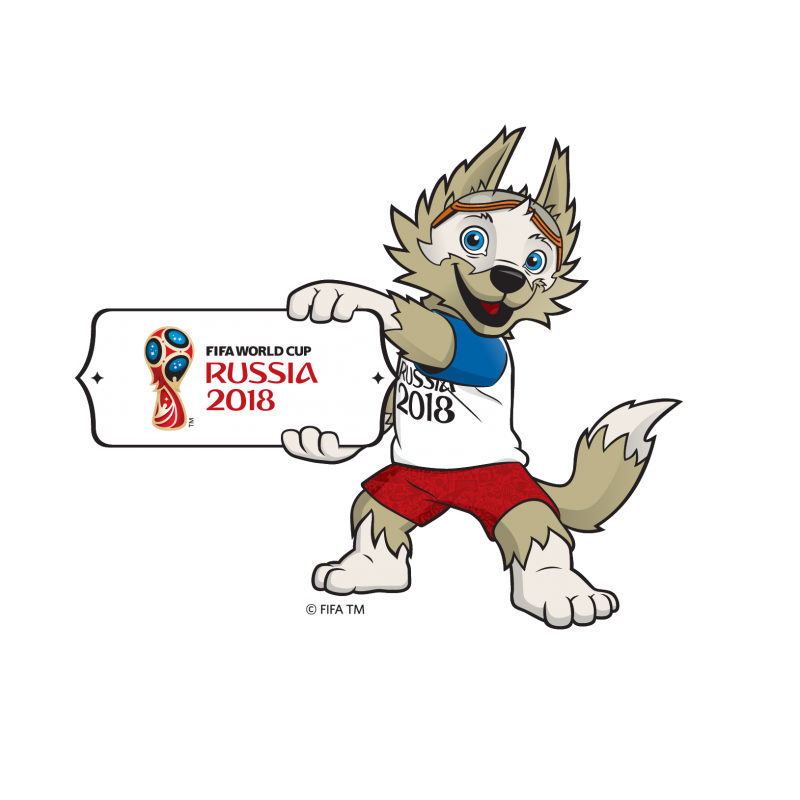 2 тайм
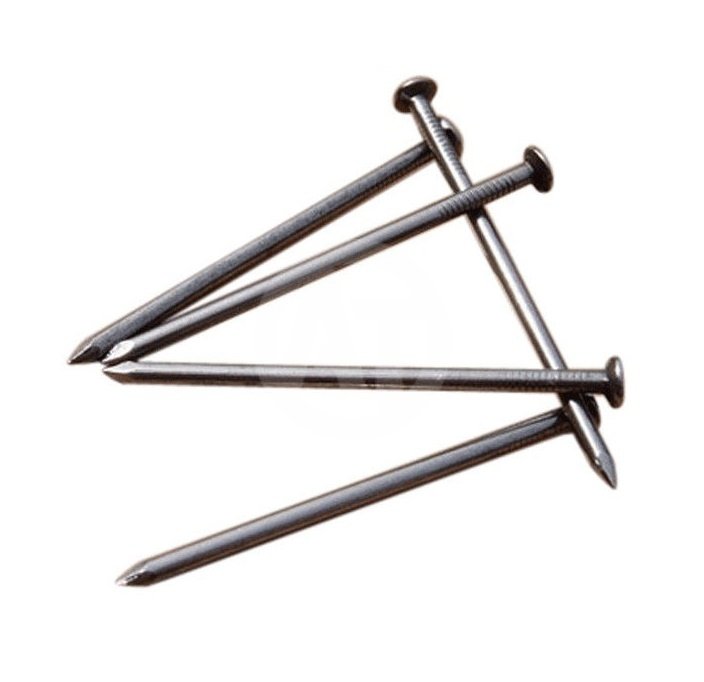 Чем мяч похож на гвоздь? 
(Мяч тоже забивают)
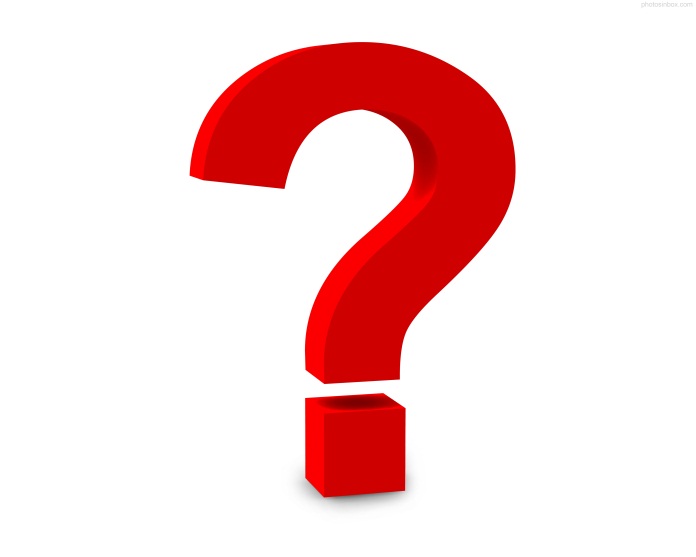 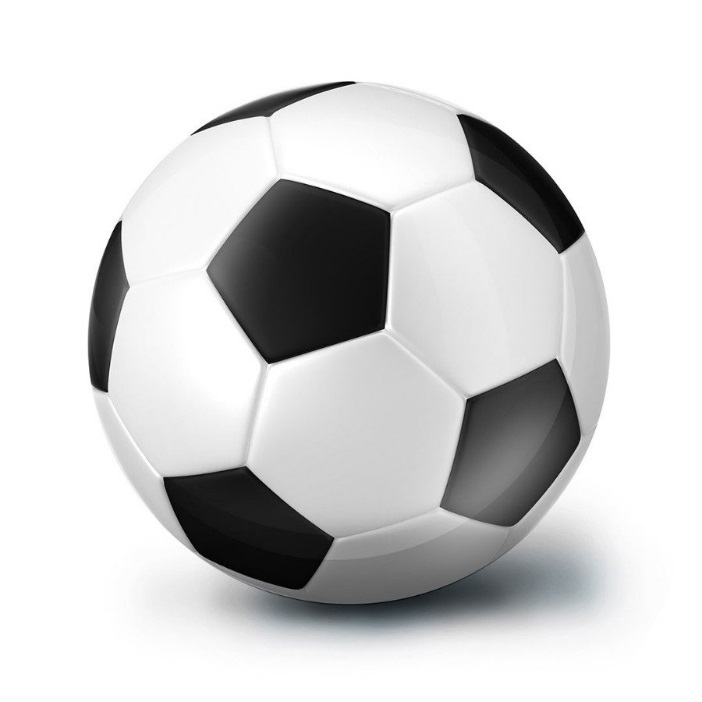 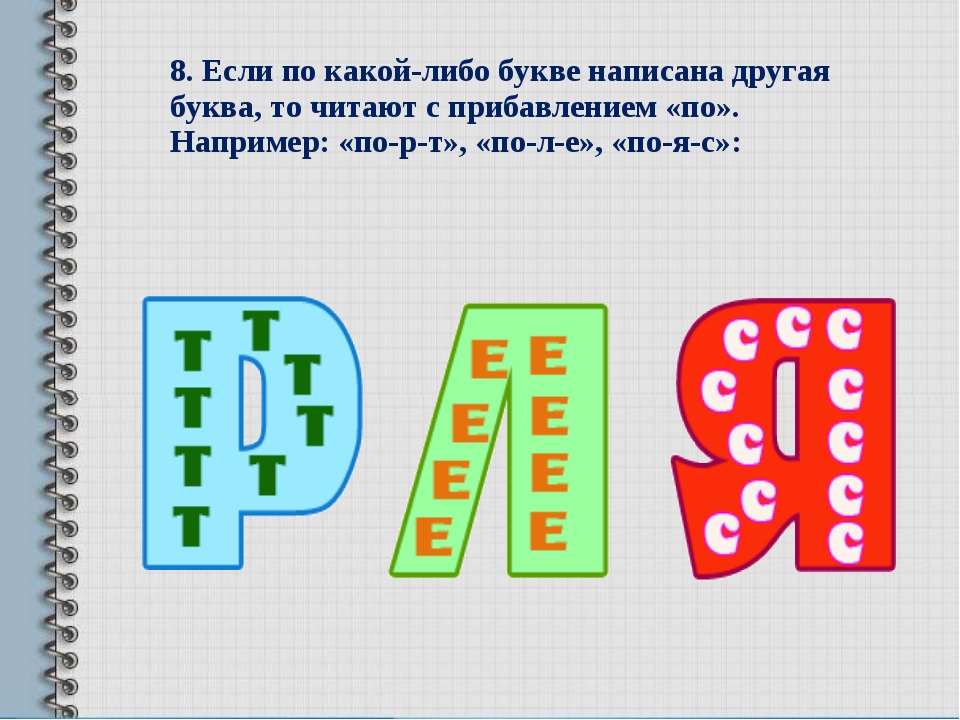 ОТГАДАЙТЕ РЕБУСЫ
поле
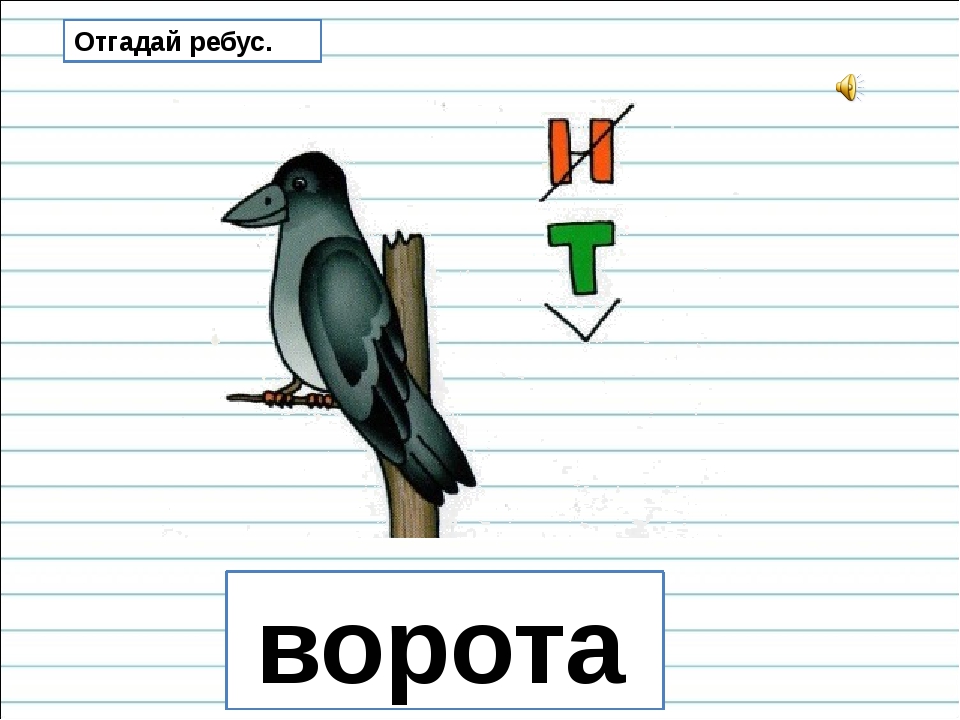 ворота
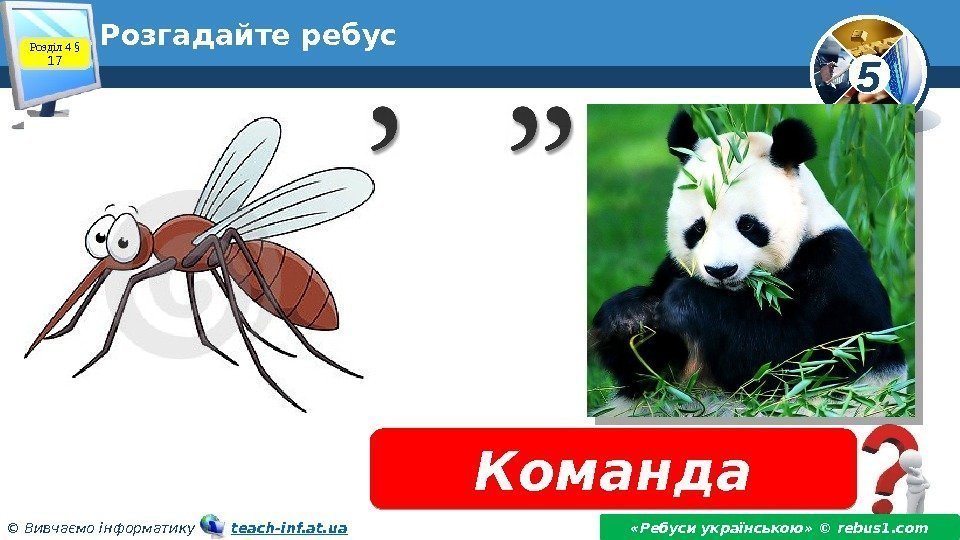 команда
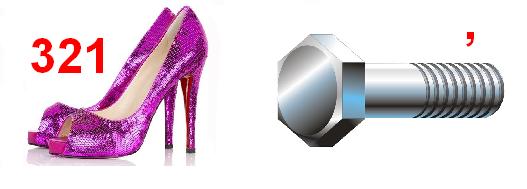 футбол
ВЫ – ЧЕМПИОН!
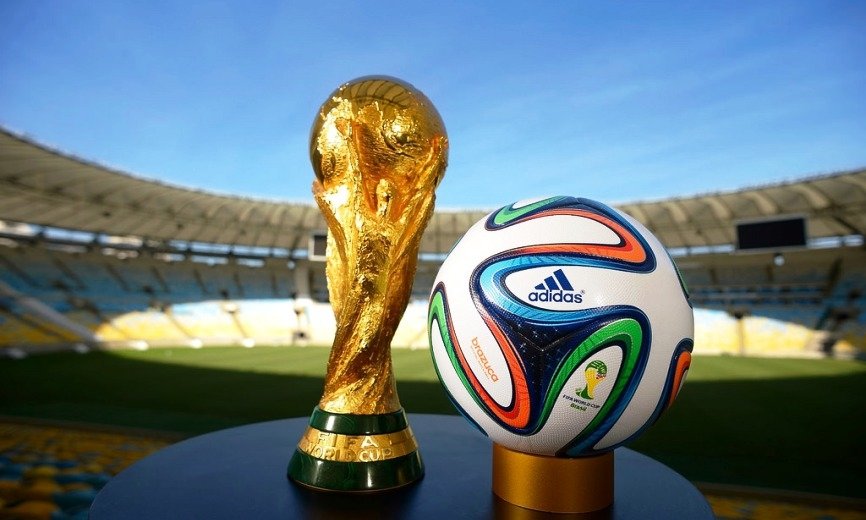